64th Interdepartmental 
Hurricane Conference
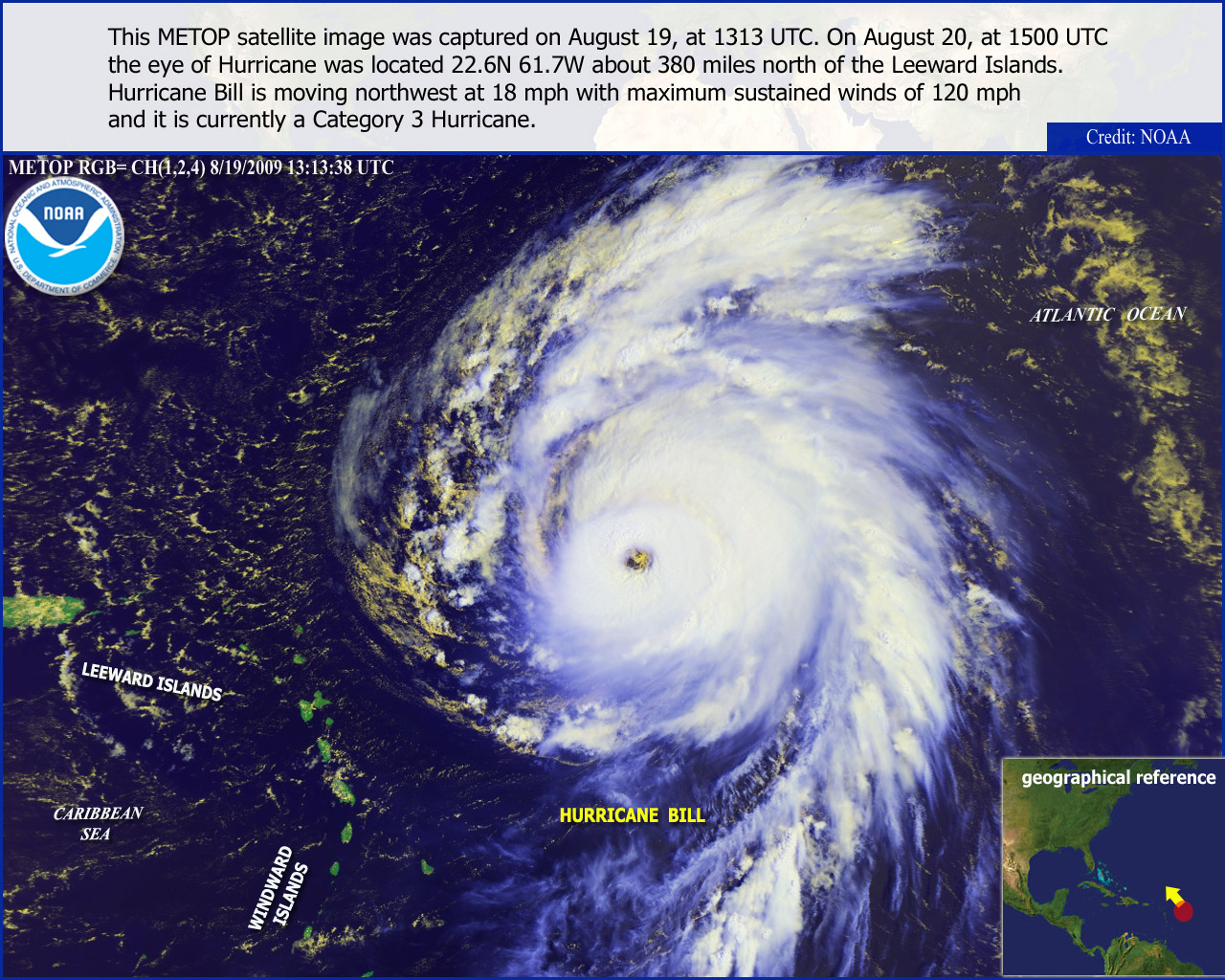 “Meeting Operational Needs through Comprehensive Tropical Cyclone Research and Development”
March 1 - 4, 2010
[Speaker Notes: This slide is on the screen as the FC walks to podium]
Closing Remarks
Mr. Samuel P. Williamson
Federal Coordinator for Meteorology
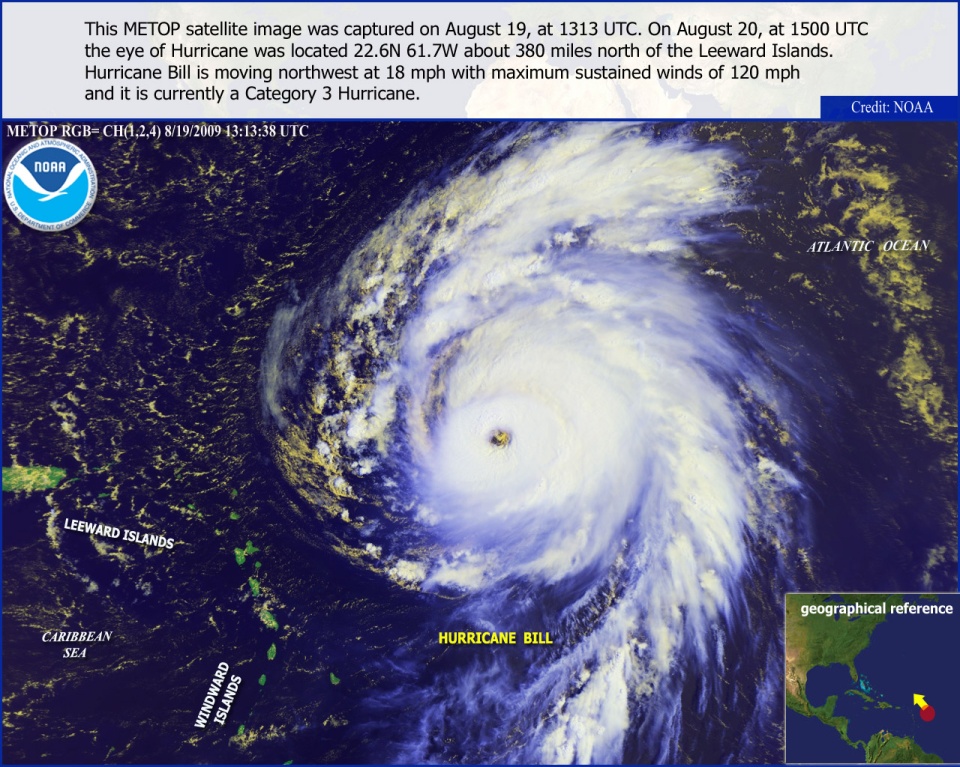 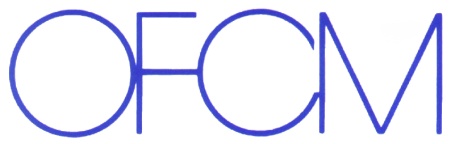 Conference sponsored and hosted by:

The Office of the Federal Coordinator for Meteorological Services
and Supporting Research
64th Interdepartmental Hurricane Conference
“Meeting Operational Needs through Comprehensive Tropical Cyclone Research and Development”
Overview
Motivation and Objectives 
 Conference Highlights
 Next Steps
 Conference Materials
 Special Recognition
 Location of the Next IHC
Why Are We Here?
Improve operational capability to provide services to help prevent loss of life and injuries
Minimize the nation’s vulnerability to nature’s most destructive forces
Enable a strong homeland defense through a safe overseas presence
Build upon synergies and collaboration in the tropical cyclone community
Continue to improve observations, modeling, forecaster tools, and incorporation of social science results into operations to improve services to myriad stakeholders
Conference Objectives
Review the Nation’s tropical cyclone forecasting and warning program
Address actions from previous IHC
Update the National Hurricane Operations Plan for 2010
Review an assessment of tropical cyclone research and development activities and their contributions toward the forecasting and warning centers’ operational priorities
Review Joint Hurricane Testbed (JHT) projects and recognize candidates that may be successfully transitioned into operations
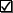 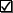 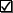 Conference Objectives
Examine aspects of the hurricane forecasting and warning process and ongoing social sciences-related research to aid in improved stakeholder / user response  
Build upon tropical cyclone partnerships, leveraging agency capabilities to meet the operational needs of the tropical cyclone forecasting and warning centers
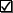 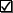 Conference Highlights
The Honorable Edna Jackson
Mayor Pro Tem, Savannah, Georgia
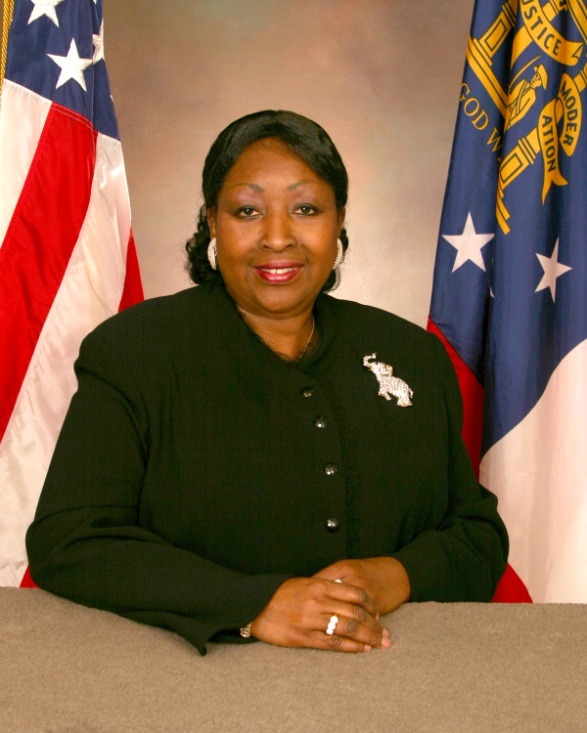 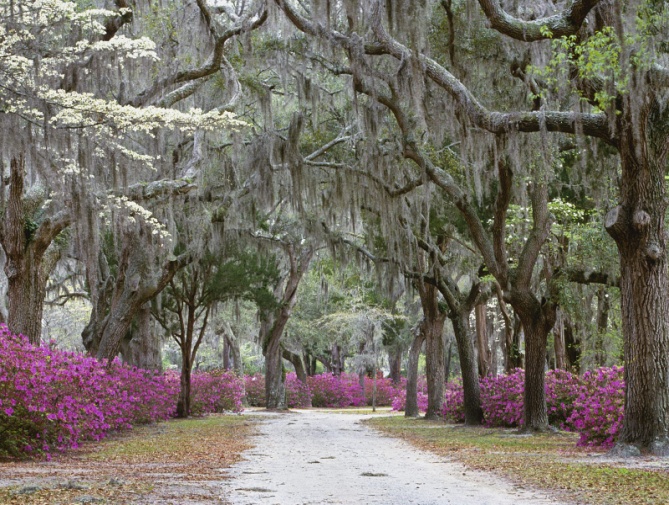 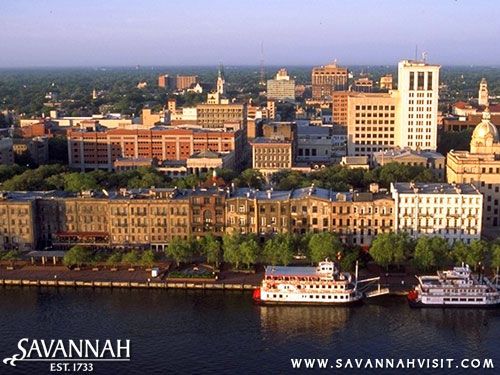 Welcome from the City of Savannah
Conference Highlights
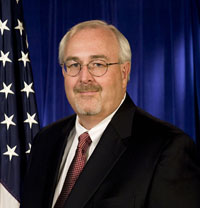 Mr. William Craig Fugate
Administrator of the Federal Emergency Management Agency (DHS/FEMA)
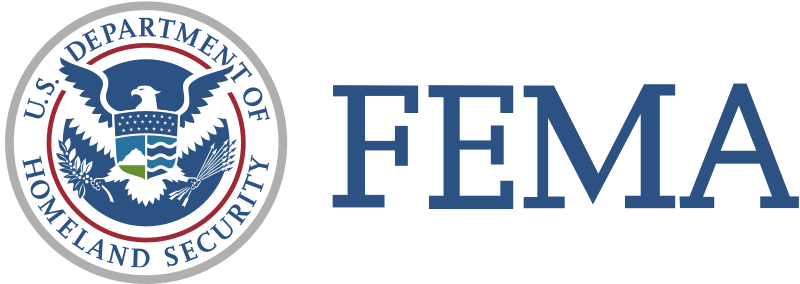 Conference Highlights
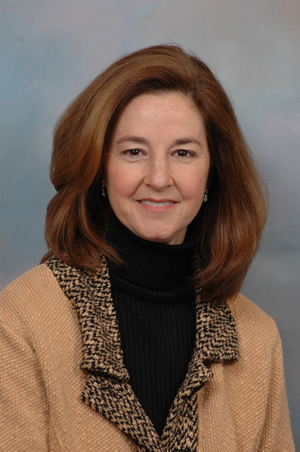 Ms. Monica Medina
Principal Deputy Under Secretary of Commerce for Oceans and Atmosphere (DOC/NOAA)
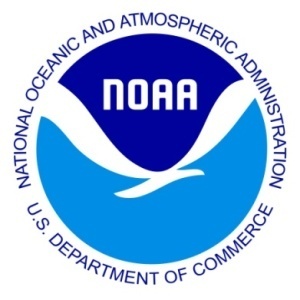 Conference Highlights
Panel Discussion: The Power of Partnerships to Meet Operational Priorities
Moderator: 	Dr. Elbert W. (Joe) Friday, Professor Emeritus of 				Meteorology, University of Oklahoma
	
	Panelists: 	
			Dr. Ramesh Kakar, NASA Weather Focus Area Lead and 			Program Manager for Atmospheric Dynamics,				NASA Headquarters
			Dr. Fred Lewis, Air Force Director of Weather, HQ Air Force
			RADM David Titley, Oceanographer and Navigator of				 the Navy
	 		Dr. John “Jack” Hayes, Assistant Administrator for 				Weather Services, NOAA
Conference Highlights
Workshop/Panel: Assessment of the Tropical Cyclone R&D Activities in Contributing to the Operational Priorities of the Tropical Cyclone Forecasting and Warning Centers
Moderator: 	Dr. Elizabeth Ritchie, Associate Professor of 				Atmospheric Sciences, University of Arizona
	
	Panelists: 	
			Dr. Frank Marks, Co-chair, Working Group for Tropical                           Cyclone Research and Director, Hurricane Research                            Division, NOAA/AOML
			Mr. James Franklin, Branch Chief, Hurricane Specialists Unit,                           NOAA/NWS/NHC
			Mr. Robert Falvey, Director, Joint Typhoon Warning Center
	 		Dr. Ronald Ferek, Co-chair, Working Group for Tropical                            Cyclone Research and Program Officer, Marine Meteorology                           Program, Office of Naval Research
Conference Highlights
Workshop/Panel: Understanding Hurricane Response for Improved Stakeholder / User Reaction
Moderator: 	Mr. Max Mayfield, Sr. Executive Vice President of                        Governmental Relations, America’s Emergency Network,                        and WPLG-TV Hurricane Specialist
	Panelists: 	
			Mr. David Caldwell, Director, Office of Climate, Water, and                             Weather Services, NOAA/NWS
			Dr. Brenda Phillips, Sr. Researcher, Center for the Study of                             Disasters and Extreme Events, Oklahoma State University
			Dr. Jeffrey Lazo, Director, Societal Impacts Program, NCAR
	 		Ms. Jenniffer Santos-Hernandez, Graduate Research                             Assistant, Dept of Sociology and Criminal Justice,                             University of Delaware 		Mr. Walter Dickerson, President, Diversified Emergency                              Management Associates, LLC
Conference Highlights
Richard H. Hagemeyer Award
Congratulations to Dr. James Goerss Naval Research Laboratory, Monterey, California!

2010 winner of the Richard H. Hagemeyer Award
Next Steps
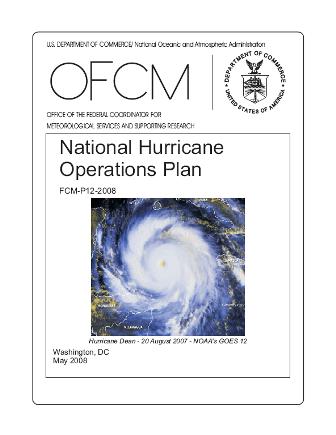 Update the National Hurricane Operations Plan, reflecting changes accepted by the Working Group for Hurricane and Winter Storms Operations and Research, by May 1, 2010
Potential for further engagement concerning the eastern boundary for aircraft weather reconnaissance from 55 deg W to 52.5 deg W
Next Steps
Act on Tropical Cyclone R&D issues
Convene the OFCM-sponsored Working Group for Tropical Cyclone Research and work with agencies to gather and analyze the FY2010 data
Brief the Interdepartmental Committee, then Federal Committee for Meteorological Services and Supporting Research (ICMSSR, FCMSSR)
As required, provide updates to the Office of Science and Technology Policy
Publish in Bulletin of the AMS or other similar publications
Report update at 65th IHC next year
Next Steps
Act on Understanding Hurricane Response 
Briefed ICMSSR meeting on August 6, 2009
Highlighted broader scope and need to expand social science effort to other natural hazards 
Organize two mini-workshops to develop an initial set of priorities
Present results of the mini-workshops to the ICMSSR and FCMSSR
Establish a working group, likely under the Committee for Environmental Services, Operations, and Research Needs (CESORN)
Use working group to execute agreed-upon priorities
Conference Materials Available
Presentations and other material will be available on the OFCM web site shortly after the IHC.

Click on “Special Projects” and navigate to the64th IHC.
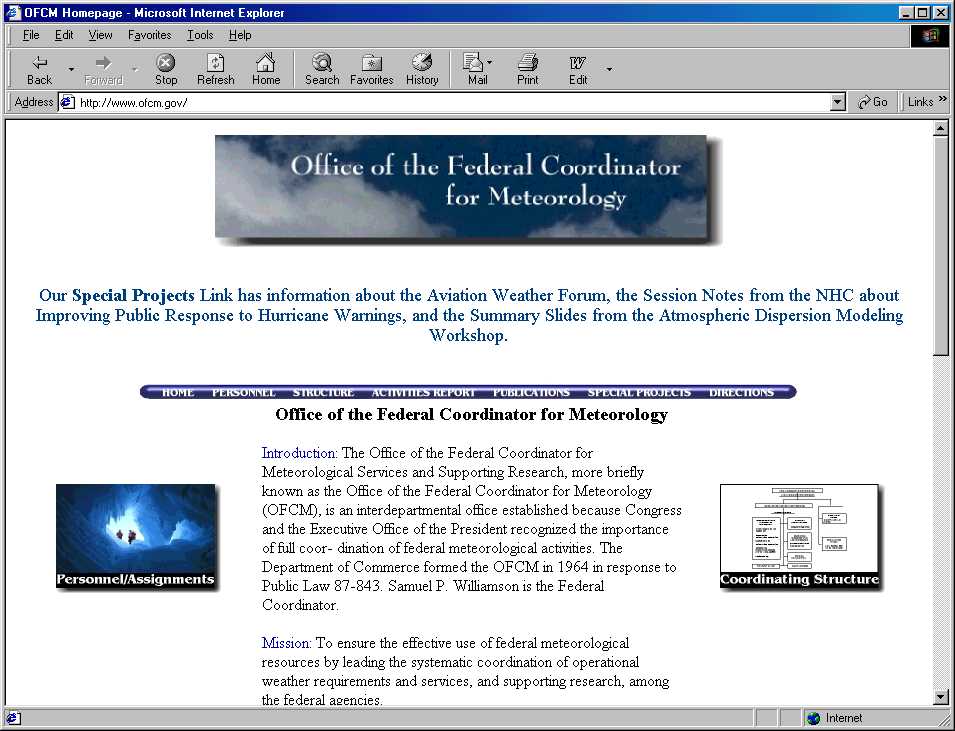 http://www.ofcm.gov/
Special Recognition
WG/Tropical Cyclone Research(Frank Marks, Ron Ferek, and members)
WG/Hurricane and Winter Storms Ops
Bill Read, Director, NHC
Speakers, Session Leaders, Moderators, and Panelists
 OFCM and STC Staff(Vicki Babcock and Pat Welshinger)
Hilton Savannah Desoto HotelBeth Cowgill and the Staff
Mayor Pro Tem Edna Jackson and Bret Bell, Public Information Director, for the City of Savannah, GA
Next IHC
65th Interdepartmental Hurricane Conference

Greater Miami, FL, Area
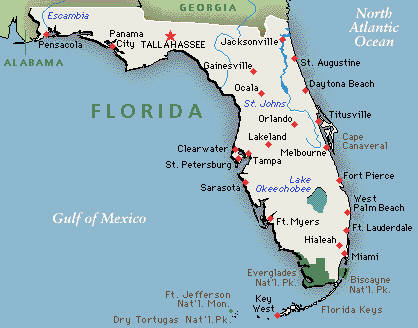 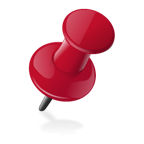 The 64th IHC is adjourned
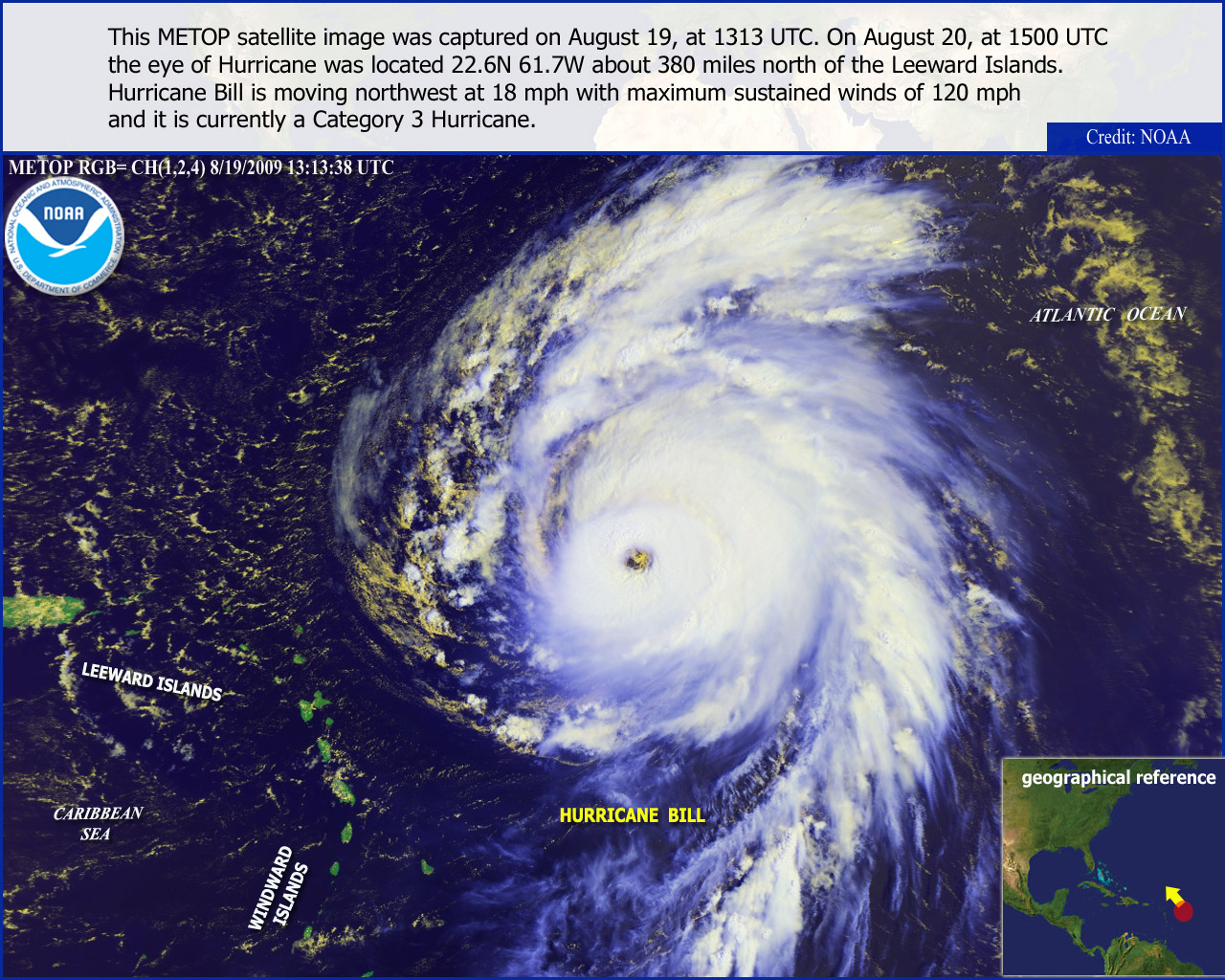 Thank you for attending and participating in the64th Interdepartmental Hurricane Conference!
On behalf of the Office of the Federal Coordinator for Meteorology,
Have a safe trip home!